Pravěk
1
Pravěk
nejdelší období lidských dějin
začátek – vznik člověka, konec – používání písma
2
Stvoření světa
evoluční teorie (Ch. Darwin)
biblická geneze
mýty o stvoření světa různých národů
3
předkové člověka před  asi 3 miliony let
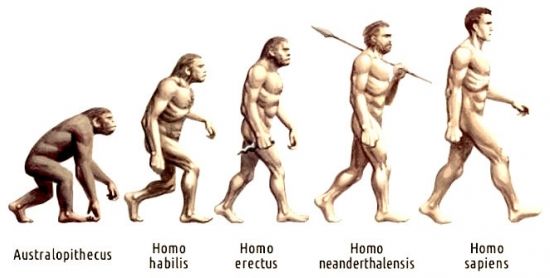 4
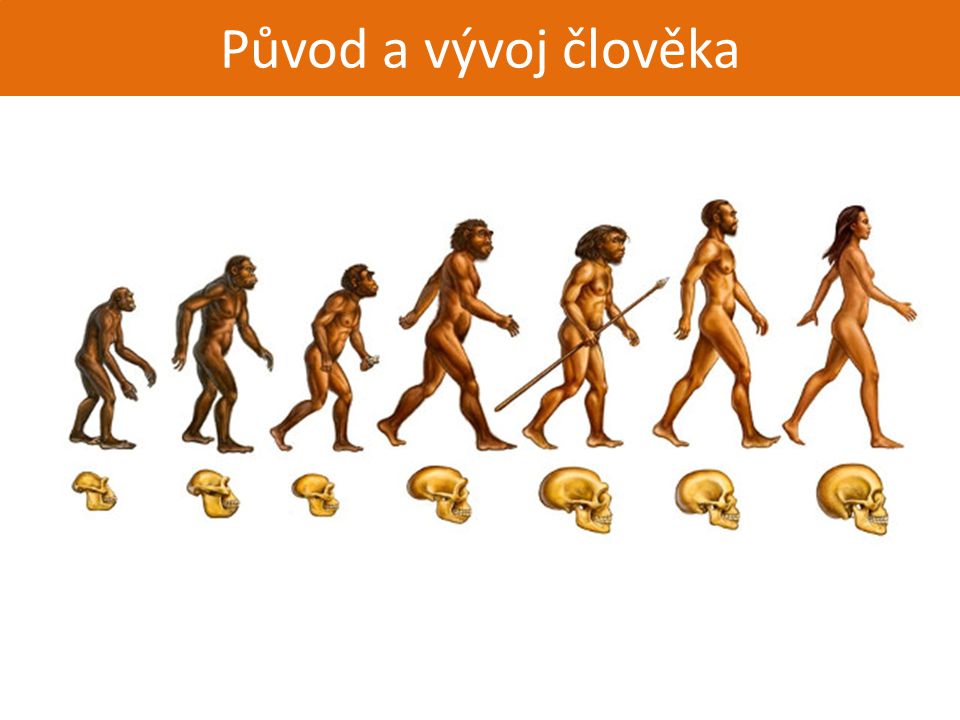 5
Olduvai je název pro rokli na planině Serengeti v dnešní severní Tanzanii ve východní Africe. Je významná nálezy nejstarších hominidů, předchůdců moderního člověka.
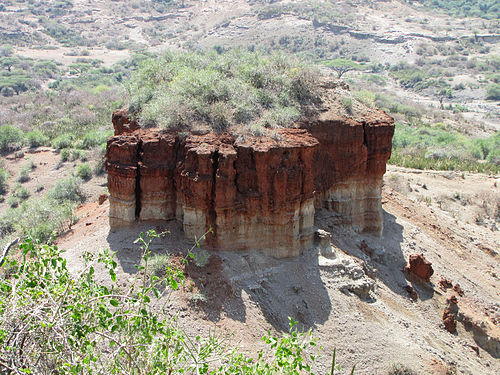 6
Dělení pravěku(podle nástrojů, ve střední Evropě)
doba kamenná (asi 3 000 000 – 2 000 let př.n.l.)
doba bronzová (asi 2000 – 750 let př.n.l.)
doba železná (asi 750 let př.n.l. – kolem roku 0)
7
Lovci a sběrači v době kamenné	 - přisvojovací hospodářství	- od počátku pravěku do 6. tisíciletí př.n.l.
8
První lidé
asi před 3 000 000 let, Afrika, podobný lidoopům
potrava: sběr rostlin a plodů, drobní živočichové
různé zvuky, křik
tlupy
velmi jednoduché nástroje
9
pazourek
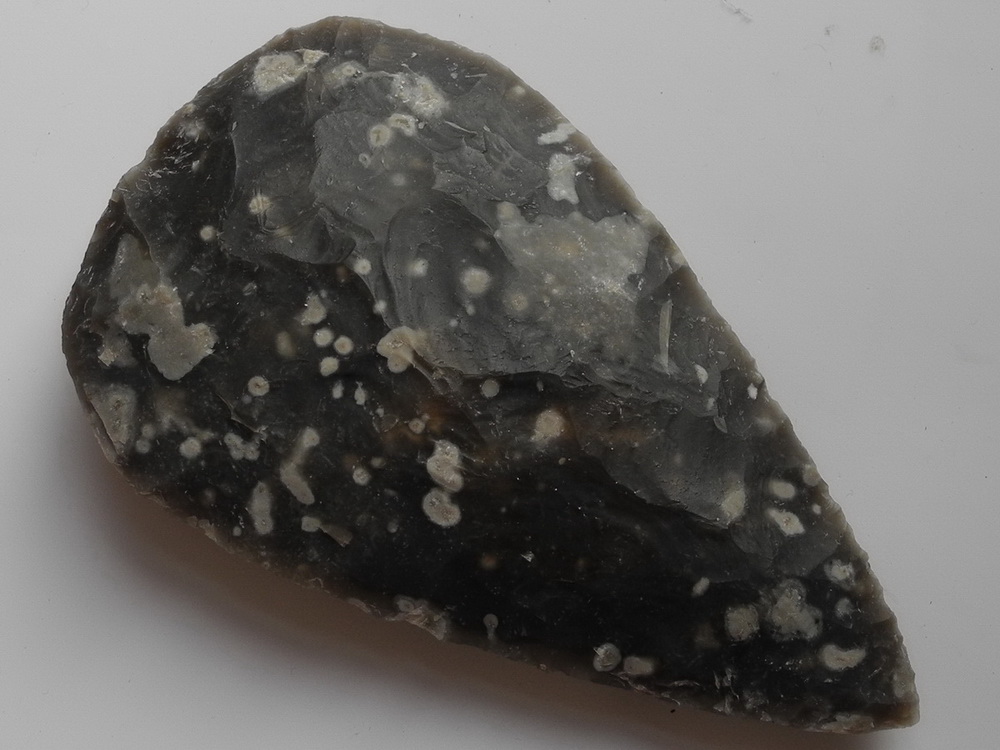 10
První lidé
asi před 2 000 000 let – chodí po 2 nohách
přední končetiny uvolněny pro práci
používání ohně
z Afriky do Asie a Evropy
 asi před 40 000 lety člověk dnešního typu
11
Doba ledová
chladné podnebí
ledovec až u Krkonoš, velké ledovce v Alpách
tundra – mamuti, srstnatí nosorožci, jeskynní medvědi, sobi, divocí koně
12
tundra
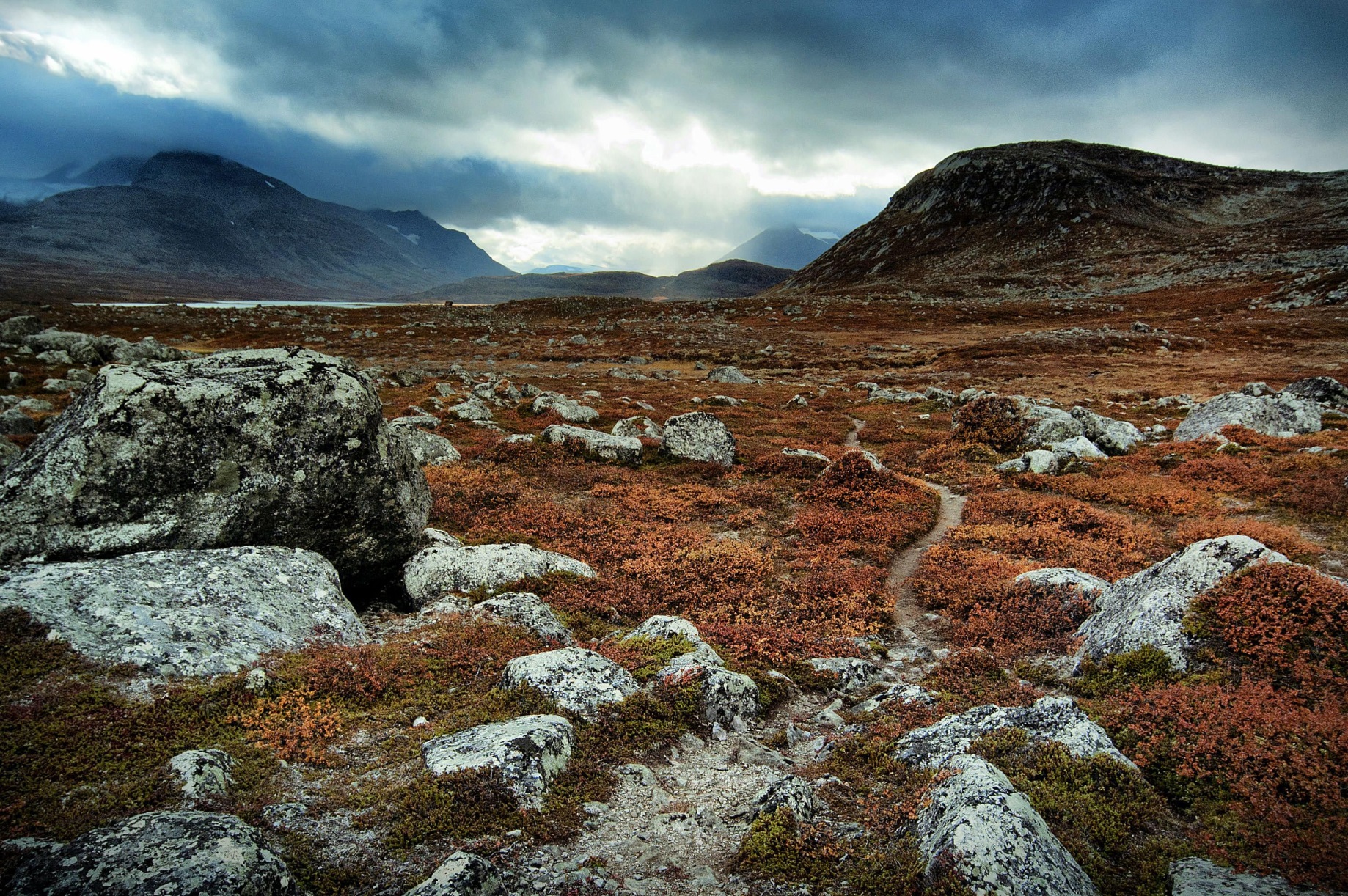 13
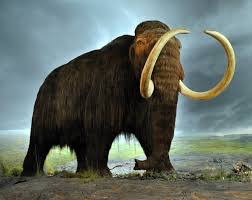 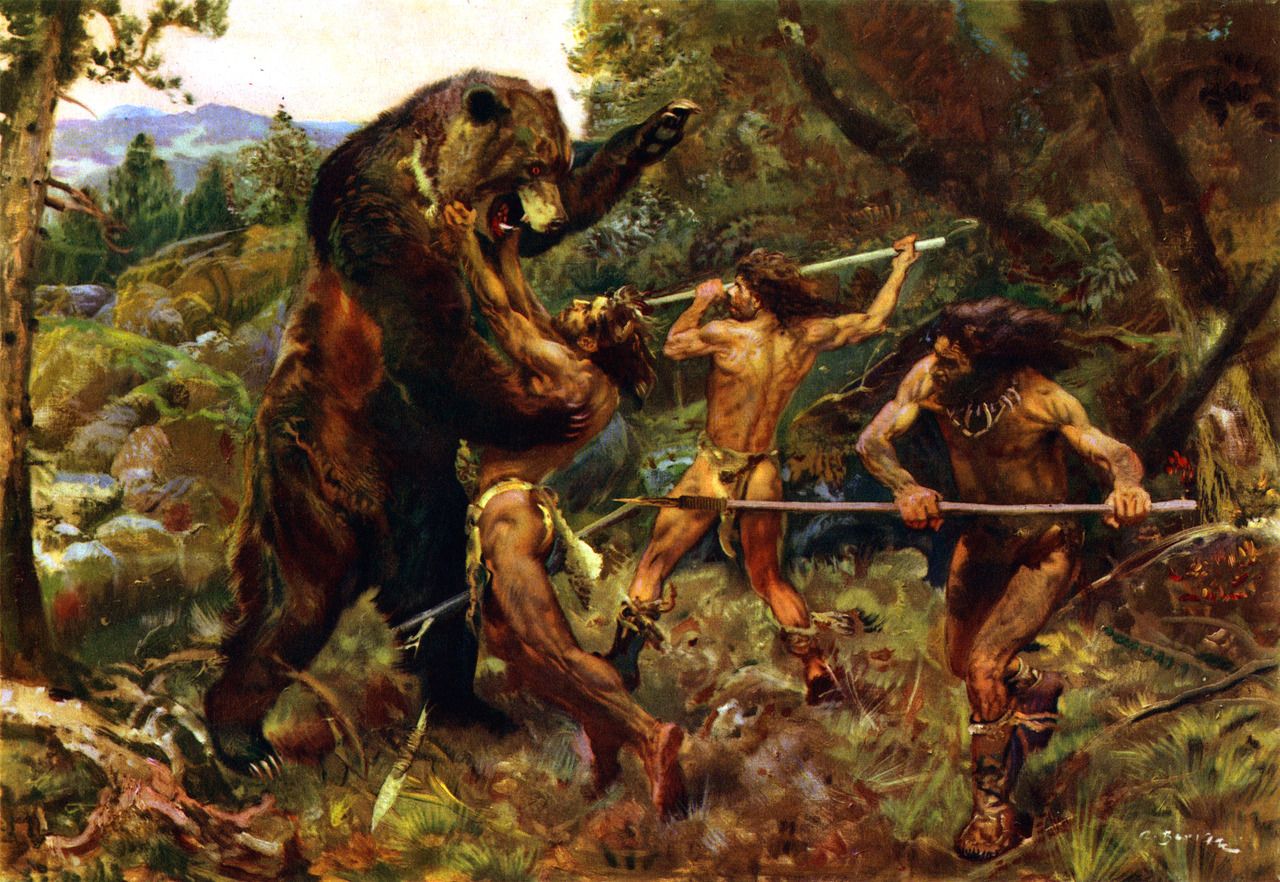 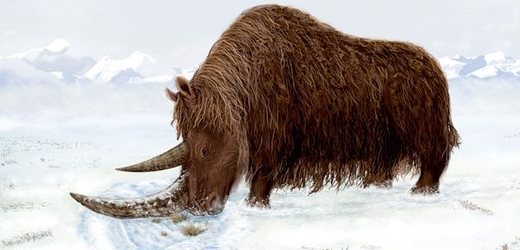 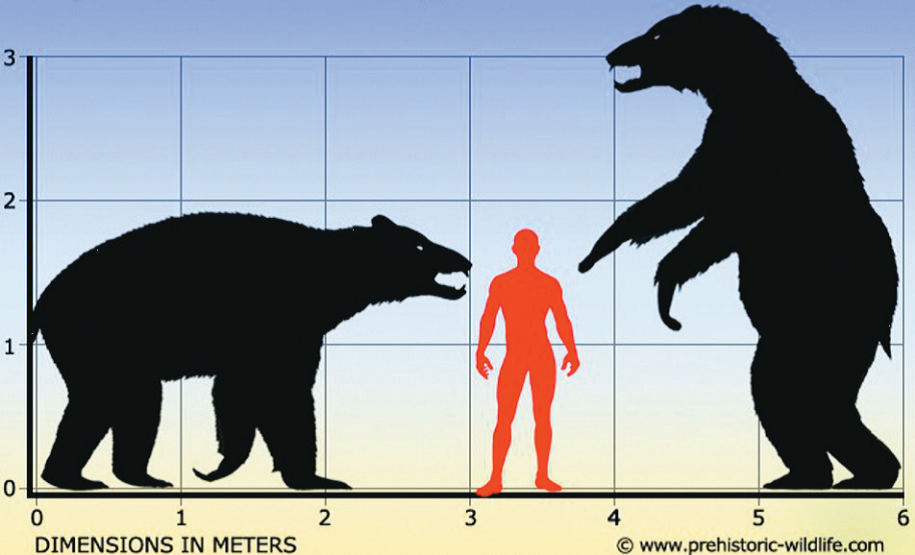 14
Doba ledová
sběr plodů a rostlin (v létě), lov zvířat (celý rok)
spolupráce celé skupiny při lovu
putování za zvěří – dočasné příbytky – přírodní úkryty (jeskyně, skalní převisy)
sezonní sídliště (podél migračních tras zvěře) – jednoduché chaty, Dolní Věstonice
15
Doba ledová
první umělecká díla (asi před 20 000 lety)
sošky žen – venuše (magie plodnosti) – žena – výnamné postavení
sošky zvířat (magie lovu)
představa posmrtného života – pohřby (vybavení hrobu, způsob uložení těla)
16
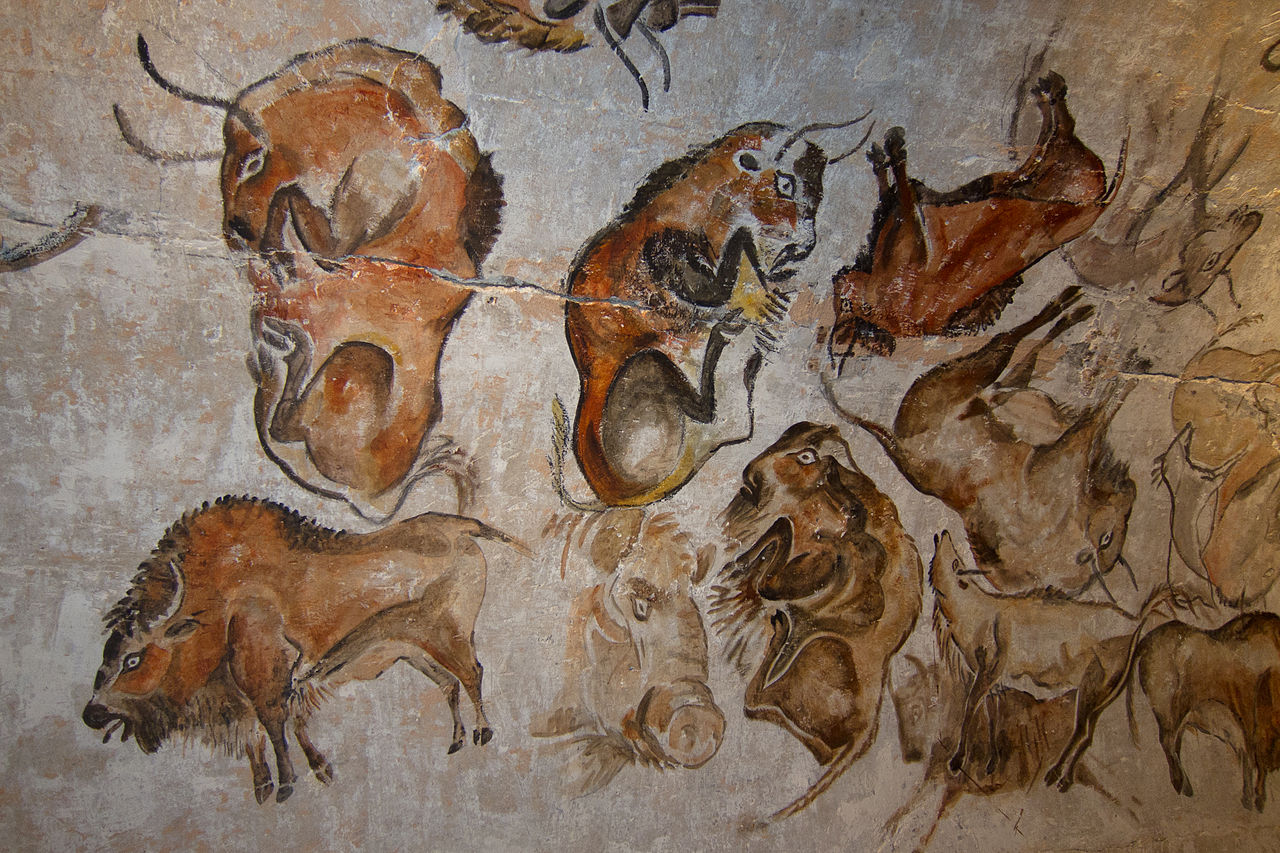 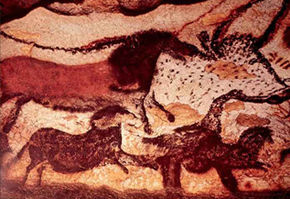 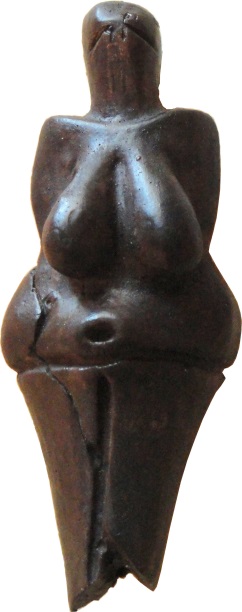 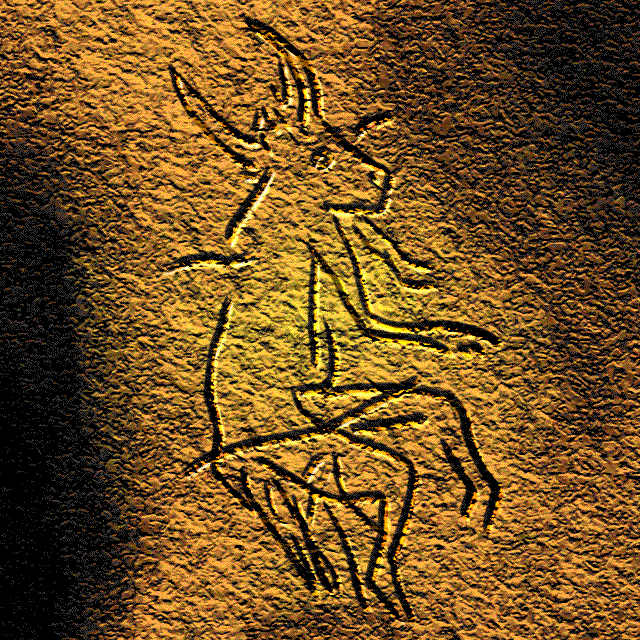 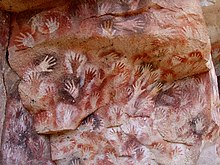 17
[Speaker Notes: Věstonická Venuše, Koně (Lascaux, Francie), Altamira – Španělsko, Cueva de las Manos, Argentina, Kouzelník (Dordogne - Francie)]
Konec doby ledové
asi před 10 000 lety
oteplení – dnešní druhy rostlin a zvířat – smíšené lesy, jeleni, srny, divoká prasata, zajíci,…
zvířata i lidé na jednom místě – loviště
osídlení Ameriky a Austrálie
18
Konec doby ledové
první boje – o loviště
změna lovu – vznik oštěpu, luku a šípů, člunu, vrše,…
muži – lov, ženy – sběr
 žily v rodech (příbuzní)
ochočení psa
19